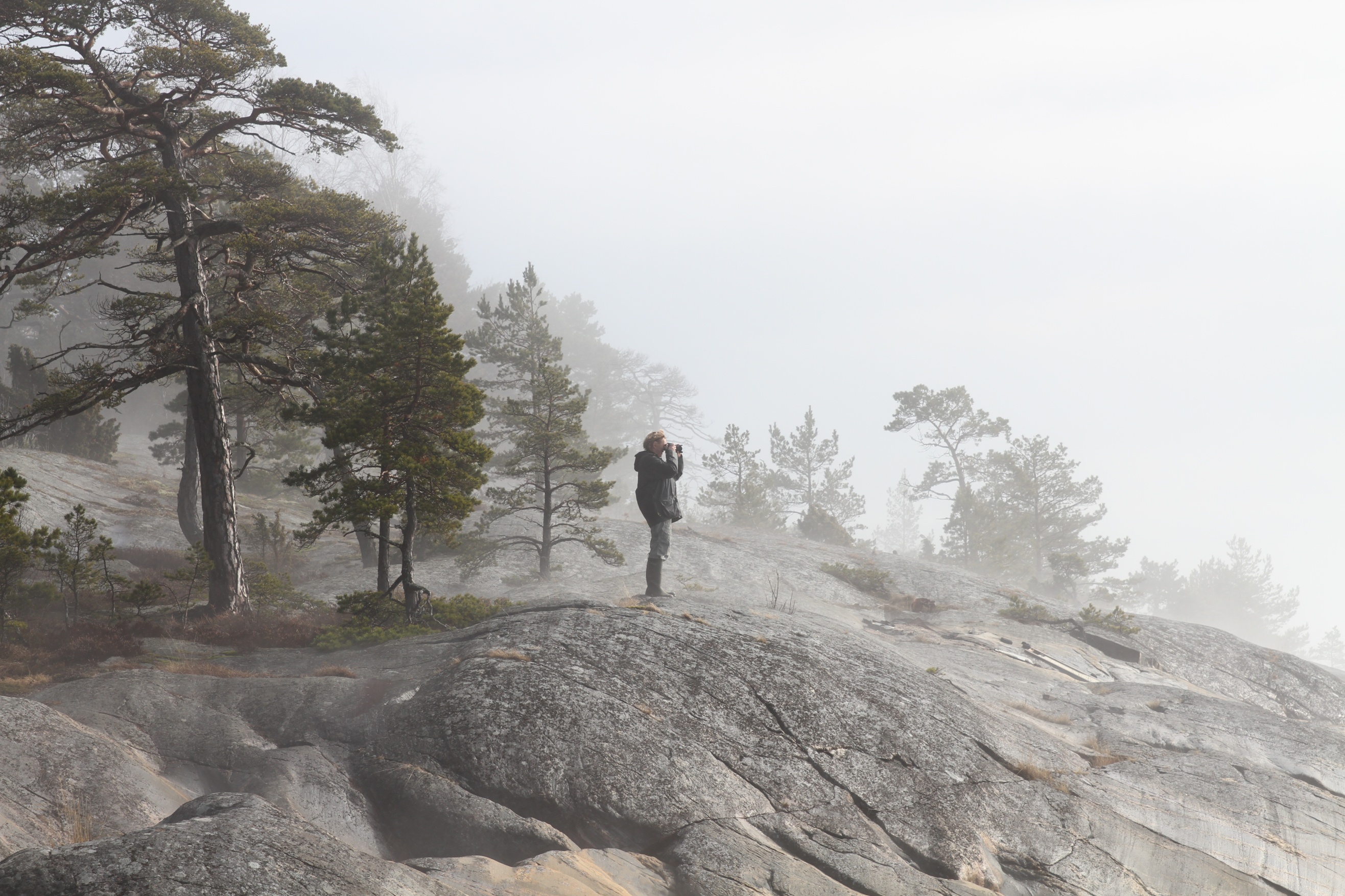 Eettinen arviointi Palkossa
Ilona Autti-Rämö
Johtava ylilääkäri, Kela
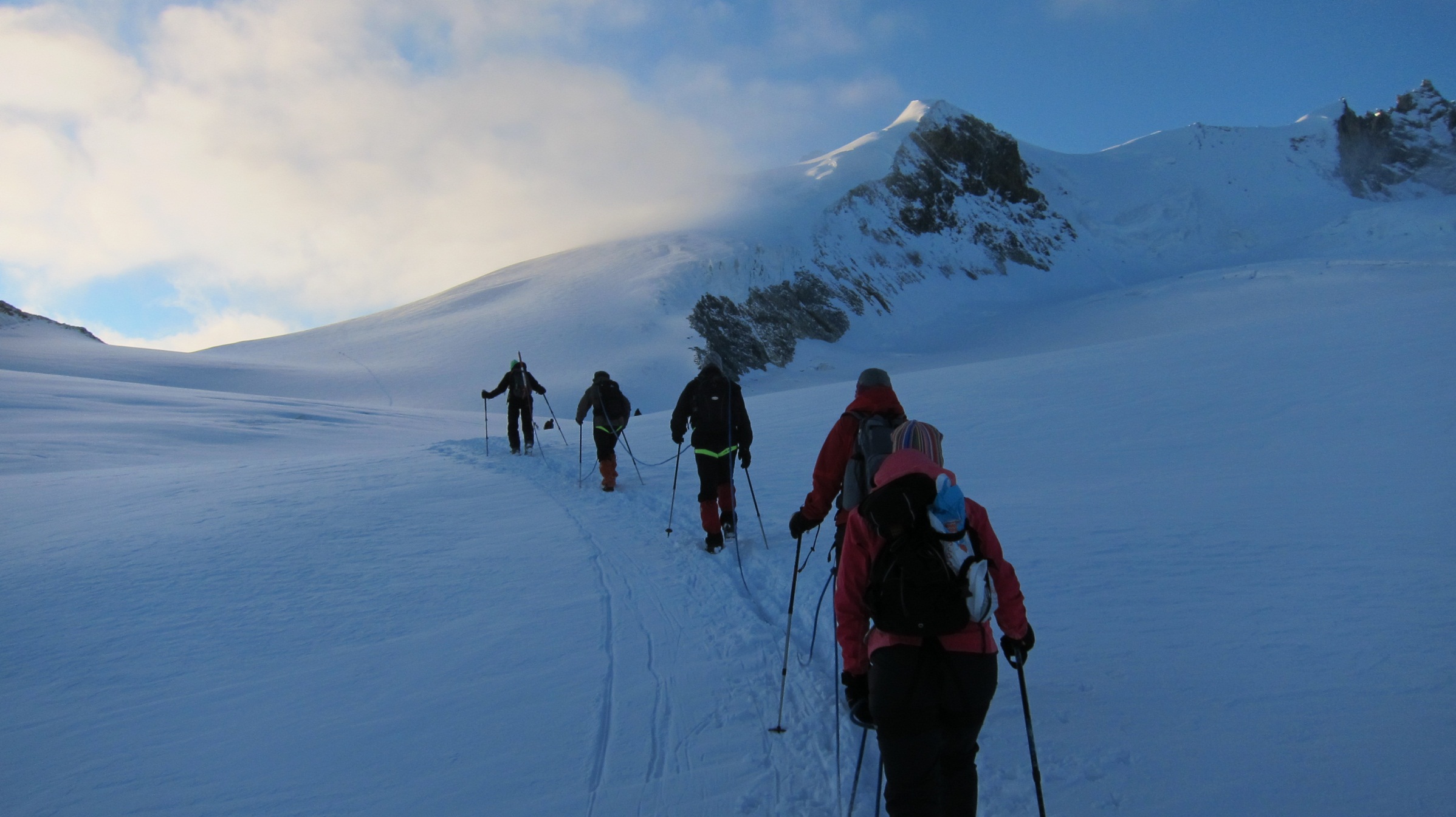 Julkinen palvelu lupaus ja etiikka
Terveydenhuollon etiikan perusperiaatteita ovat hyvän tekeminen ja vahingon välttäminen, oikeudenmukaisuus, itsemääräämisoikeus , ihmisarvon kunnioitus ja hyödyn maksimointi. 
Yhteisten rajallisten voimavarojen mahdollisimman tehokas käyttö liittyy oikeudenmukaisuusnäkökulmaan sekä osittain myös hyvän tekemiseen ja vahingon välttämiseen, jälkimmäinen korostuu terveydenhuollon toimijoilla.
Itsemääräämiseen sisältyy oikeus saada itseään koskevaa tietoa, osallistua itseään ja hoitoaan koskevaan päätöksentekoon. Oikeudenmukaisuus-periaatteeseen liittyy yksilötasolla yhdenvertainen oikeus terveydenhuollon voimavaroihin ja palveluihin.  
Palveluvalikoiman eettisiin perusperiaatteisiin kuuluu niin horisontaalinen (asuinpaikka ei vaikuta hoidon saantiin) kuin vertikaalinen (huomisen potilaalla on oikeus samaan hoitoon) yhdenvertaisuus, mikä on myös SOTEn tavoite.
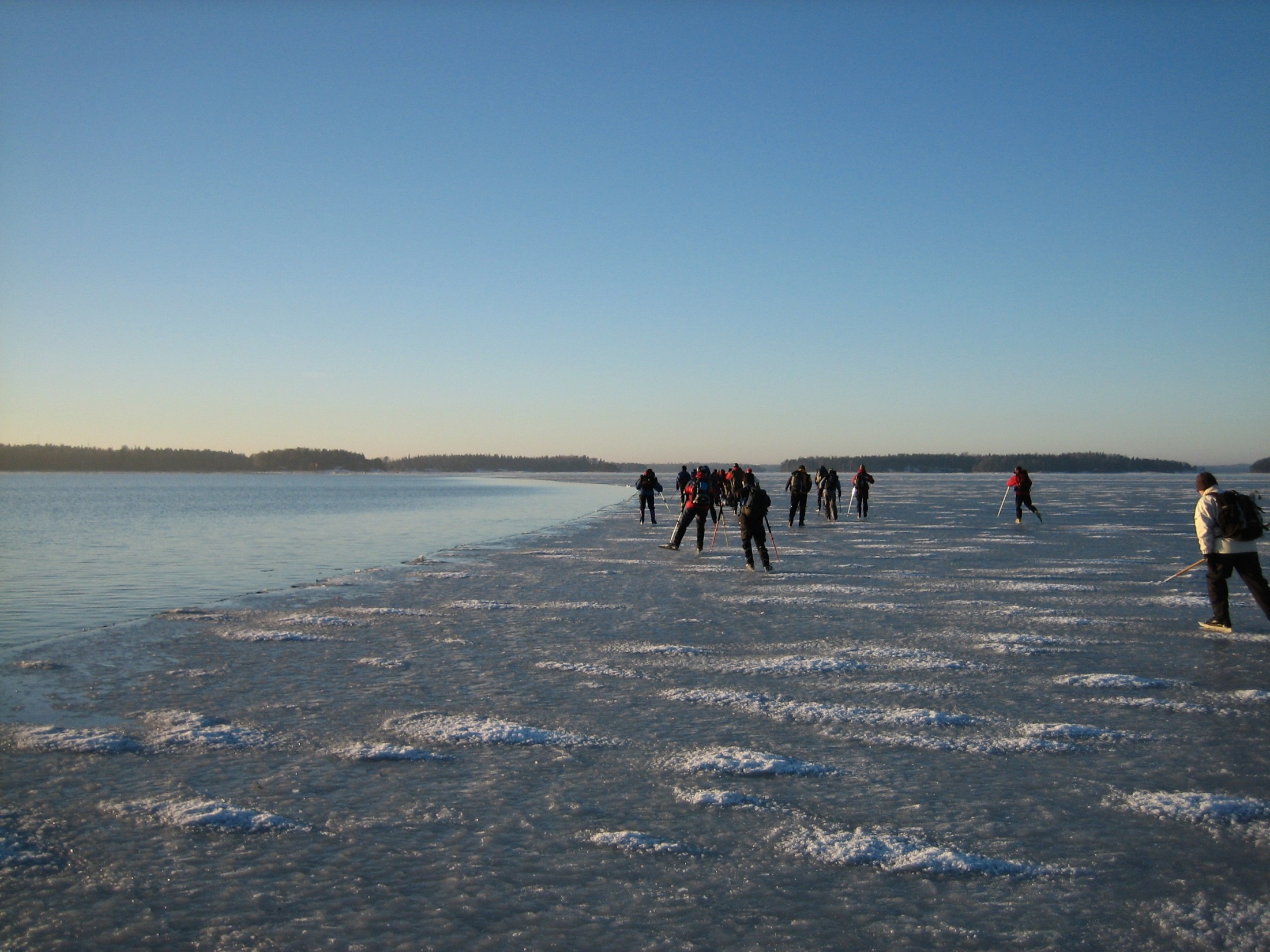 Palveluvalikoima on itsessään arvovalinta
Mikä näkökulma valitaan?
Palveluvalikoimaan liittyviä eettisiä näkökulmia voidaan tarkastella monesta teoreettisesta viitekehyksestä tai näkökulmasta. 
Eettisiä kysymyksiä voidaan mm. tarkastella
säädöspohjan oikeudenmukaisuuden, 
toimenpiteiden vaikuttavuuden, (kaikille - osalla - ei kenellekään) 
potilaan tai asiakkaan edun toteutumisen 
voimavarojen tehokkaan ja tarkoituksenmukaisen  käytön 
tehokkaimman ajoituksen näkökulmista
resurssien tehokas ja tarkoituksenmukainen käyttö?
Vaikuttavassa terveydenhuollossa oleellista ei ole vain yksittäiset toimenpiteet vaan kokonaistilanteen hyvä arviointi, ennaltaehkäisy, oikea diagnoosi ja oikea-aikainen hoito. 
Hyvä, luottamuksellinen vuorovaikutus-suhde vaikuttaa hoitoon sitoutumiseen ja vaikutuksiin
Terveydenhuollon vaikuttavuuden perustaminen yksittäisiin näyttöön perustuviin toimenpiteisiin ei vastaa asiakkaiden ja potilaiden yksilöllisiin tarpeisiin eikä sitä voida pitää eettisesti kestävänä mallina
Arvioidaanko SOTEn vai terveydenhuollon sisäistä palveluvalikoimaa?
Osallistumista  yhteiskuntaan vai terveyden tilan muutosta?
Eettinen arviointi on jo osa PalkoN toimintaa
Keskitytäänkö yksilön vai yhteiskunnan saaman hyödyn suuruuteen, kalliisiin hoitoihin,  alueellisessa saatavuudessa oleviin eroihin, toimenpiteisiin joita ei käytetä tutkimusnäytöstä huolimatta, toimenpiteisiin, joita epäillään käytettävän vaikka tutkimusnäyttö on osoittanut ne vaikuttamattomiksi , haavoittuvassa asemassa olevien potilaiden hoitoon jne.
Toimeenpiteestä saatava hyöty voi edellyttää yksilöllisesti erilaisia lisätoimia: miten tämän huomioidaan?
PALKO voi määritellä palveluvalikoimaa kahdella tavalla: antamalla suosituksia joko valikoimaan sisällytettävistä tai siitä pois suljettavista toimista.  Kumpi on alkuvaiheessa keskeistä?
On todennäköistä, että PALKO joutuu myös arvioimaan menetelmän käyttöönoton vaikutuksia organisaatioon, lainsäädäntöön tai esimerkiksi yksilön tai yhteiskunnan sosiaaliseen ympäristöön jotta menetelmän käyttöönotto johtaa odotettuihin hyötyihin.
Ruotsi: Prioriteringscentrums rapportserie 2015:3
Vastaamattomia kysymyksiä runsaasti
Ihmisarvo
Yhteinen oikeus mihin? Iän merkitys? Sosioekonomisen aseman merkitys? Menneiden, nykyisten ja tulevien elämäntapojen merkitys?
Tarve-oikeudenmukaisuus
Vaikeusasteen merkitys? Miten tarve määritetään? Yksilön hyöty? Terveystulos vai elämänlaatu? Yhtäläinen pääsy hoitoon vai yhtäläinen oikeus muutokseen?
Kustannusvaikuttavuus
Saman taudin hoitovaihtoehdot vai eri tautien hoidot? Raja-arvo? Potilasryhmän suuruuden merkitys? Vaikutusten mittari?
Eettinen arviointi: Norja
Lausuntokierroksella oleva priorisointi selvitys
Vaikeusaste
Vaikutuksen suuruus
Hyöty ja elämän pidentäminen
Kustannusvaikutus
Iän huomioiminen
Vaihtoehtojen puuttumisen huomioiminen
Innovatiivisuuden mahdollisuus
Kriteerien järjestys
Ohjauksen rooli
Itsekustannus osuus
QALYn käyttö ja raja-arvot
Konkreettiset priorisointityökalut ja implementointi
Eettisen arvioinnin strukturointi; HTA maailma
EunetHTA mallit
Eetikko osana arviointiryhmää ohjaamassa keskustelua, erillinen eettinen arviointi tai eettinen arviointi osana ryhmän toimintaa
Validoidut kysymyssarjat, jotka avaavat interventioon, diagnostiikkaan tai seulontaohjelmaan mahdollisesti liittyviä eettisiä haasteita. Mahdollista muokata PALKOn toimintaan soveltuviksi
Finohtan eettinen arviointi
Tunnistetaan kaikki asianomaiset ja heille koituvat seuraukset käyttöönotto ja ei-käyttöönotto tilanteissa, reflektoiva ja strukturoitu toimintamalli
Mallista riippumatta: Arvokeskustelu ja eettinen arviointi on aina osa lääketieteellistä arviota
Kansalaisnäkökulma
Palveluvalikoiman yleisen hyväksyttävyyden ja toteutumisen kannalta tarvitaan myös keinoja, jotka antavat terveyspalvelujen käyttäjille (kansalaisille/potilaille/asiakkaille) mahdollisuuden osallistua, pohtia, ymmärtää ja tuoda julki mielipiteensä.
Etene
”Ilman arvokeskustelua sekä sovittuja selvästi ymmärrettäviä pelisääntöjä valinnat perustuvat helposti sattumaan, yksilön asemaan, palveluita haluavan kykyyn ajaa omaa asiaansa tai muihin kriittistä tarkastelua kestämättömiin perusteisiin.”
Mitä on palveluvalikoima?
Subjektiivinen oikeus? 
Miten tarkkaan määritetään?
Kohderyhmä, sisältö
Miten valvotaan?
Miten huomioitava potilas-lääkärisuhteessa?
Kiitos
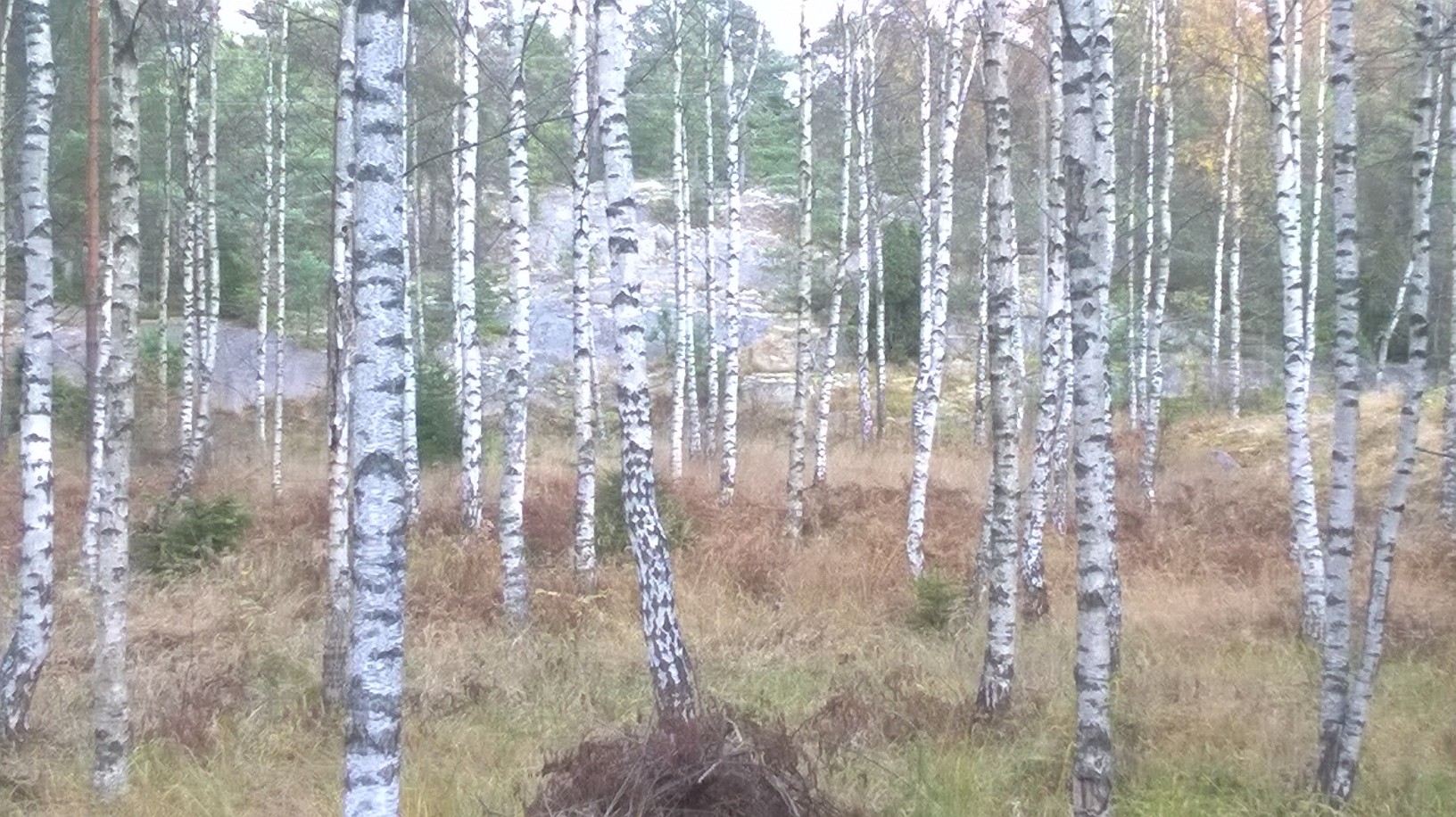